STUN Tutorial
Jonathan Rosenberg
Chief Technology Officer
Simple Traversal of UDP Through NAT (STUN)
RFC 3489, Issued March 2003
Revision under development, minor changes – 100% backwards compatible
Simple Protocol
Works with Existing NAT
Main Features
Allows Client to Discover Presence of NAT 
Works in Multi-NAT Environments
Allows Client to Discover Type of NAT
Symmetric
Full Cone
Restricted Cone
Port Restricted Cone
Allows Discovery of Binding Lifetimes
Allows Clients to Discover if They are in the Same Address Realm
Stateless Servers
How Does it Work?
Basic Operation
Client Sends a Request to STUN Server
Can be Discovered Through DNS
STUN Server Copies Source Address into Response
Additional Capabilities
Server Signs the Response
Server Sends Response from Different Socket
Server Sends Response to Different Socket
Client Uses Server to Perform Different Functions
NAT Discovery
Binding Discovery
Lifetime Discovery
N
A
T
10.0.1.1:6554
Whats my IP?
STUN
Server
Client
N
A
T
1.2.3.4:8877
NAT rewrites
Source to 1.2.3.4:8877
Binding Acquisition
STUN Request
STUN
Response
1.2.3.4:8866
Client sends STUN Request to Server
STUN Server can be ANYWHERE on Public Internet
STUN Server Response
Client knows Public IP for that Socket
Client Sends INVITE Using that IP to Receive Media
Call Flow Proceeds Normally
No Special Proxy Functions
Media Flows End-To-End
INVITE
1.2.3.4:8866
200 OK
ACK
RTP
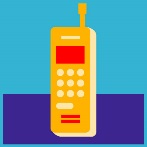 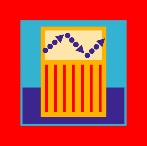 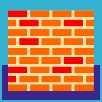 STUN
NAT Type Determination
+--------+                                         
                       |  Test  |                                         
                       |   I    |                                         
                       +--------+                                         
                            |                                             
                            |                                             
                            V                                             
                                                          /\               /\                            
                        N /  \ Y           /  \ Y            +--------+   
         UDP     <-------/Resp\---------->/ IP \------------>|  Test  |   
         Blocked         \ ?  /           \Same/             |   II   |   
                          \  /             \? /              +--------+   
                           \/               \/                    |       
                                            | N                   |       
                                            |                     V       
                                            V                    /\       
                                        +--------+  Sym.      N /  \      
                                        |  Test  |  UDP    <---/Resp\     
                                        |   II   |  Firewall   \ ?  /     
                                        +--------+              \  /      
                                            |                    \/       
                                            V                     |Y      
                 /\                         /\                    |       
  Symmetric  N  /  \       +--------+   N  /  \                   V       
     NAT  <--- / IP \<-----|  Test  |<--- /Resp\               Open       
               \Same/      |   I    |     \ ?  /               Internet   
                \? /       +--------+      \  /                           
                 \/                         \/                            
                 |                           |Y                           
                 |                           |                            
                 |                           V                            
                 |                           Full                         
                 |                           Cone                         
                 V              /\                                        
             +--------+        /  \ Y                                     
             |  Test  |------>/Resp\---->Restricted                       
             |   III  |       \ ?  /                                      
             +--------+        \  /                                       
                                \/                                        
                                 |N                                       
                                 |       Port                             
                                 +------>Restricted
STUN Pros and Cons
Benefits
No Changes Required in NAT
No Changes Required in Proxy
Works Through Most Residential NAT
Works Through NAT Tandem
MIDCOM Can’t Work Here
End-to-End Media Flows
Low Latency
Higher QoS
Robust STUN Servers
Works for Many Applications
VoIP
Games
File Sharing
Peer-To-Peer Mode
Drawbacks
Doesn’t Allow VoIP To Work Through Symmetric NAT
Typical in Large Enterprise
RTCP May Not Work
Need to Keep Media Flowing to Keep Bindings Alive
Status
Several commercial products
Several Open Source Implementations
Supported in many hard and soft phones
Information Resource
Jonathan Rosenberg
Chief Technology Officer
+1 973.952.5000
jdrosen@dynamicsoft.com
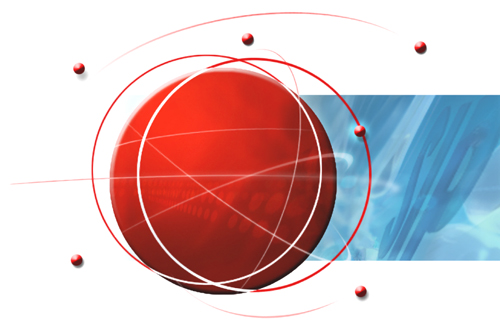 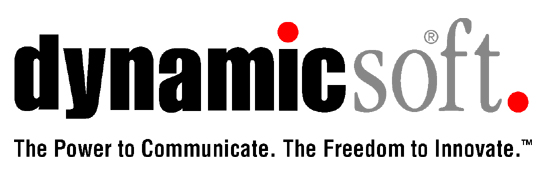